Fundamentals of Computing
Lec 3
How we add quickly
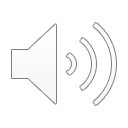 1
Overall structure of this course
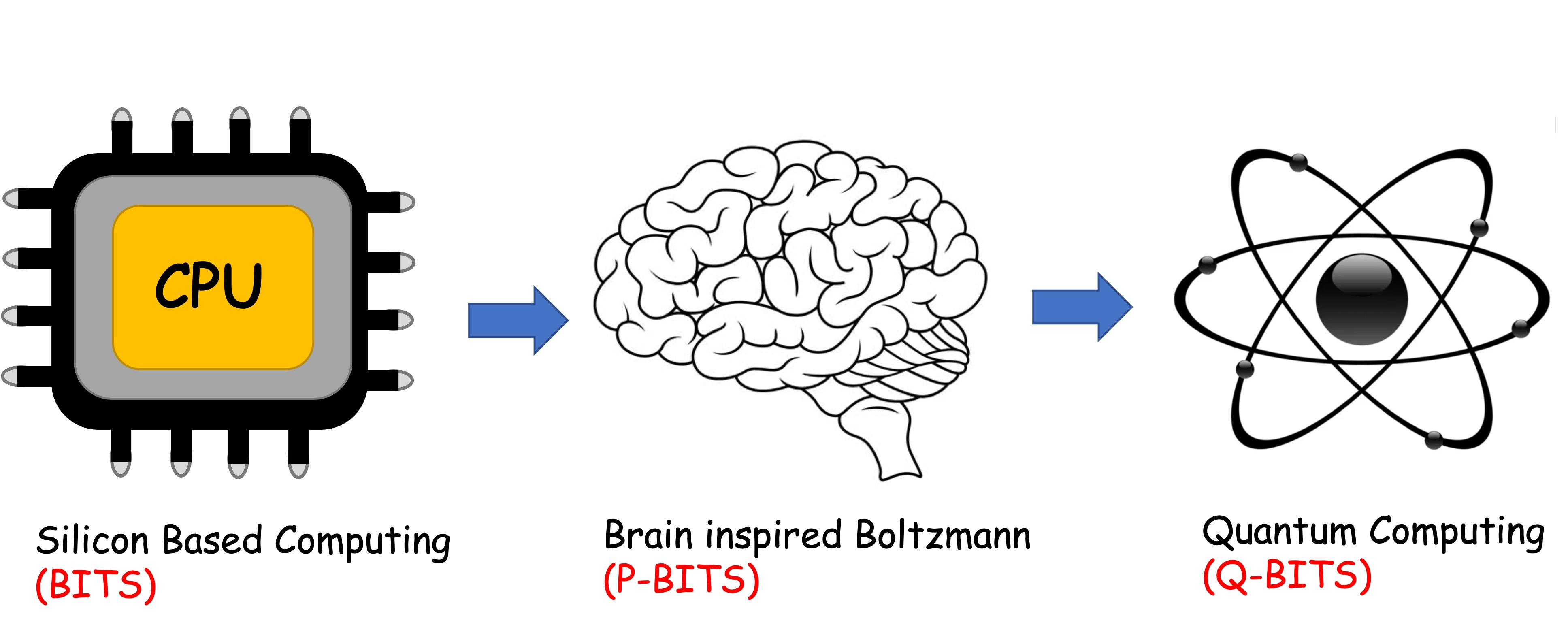 Analog Computing in Carbo

How we train (Supervision)
Physics of Neurons (Boltzmann)
How we learn (time sampling)
Optimizing and Classifying
Transition Theory & Inferencing
Quantum Computing in Magneto

Quantum Spins and Hardware
Quantum Physics
Entanglement and Superposition
Quantum Search and Annealing
Quantum Gates and Factorization
Digital Computing in Silico

How we compute (algorithms)
How we add (Gates)
How we add quickly (CMOS)
Energy cost
How we fix errors
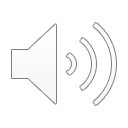 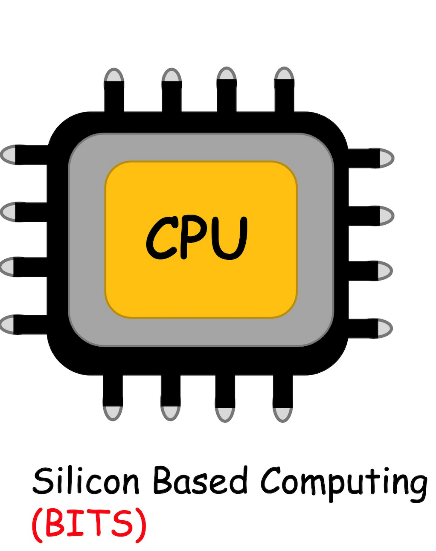 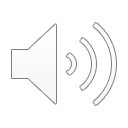 Recall Two pieces in ML/AI
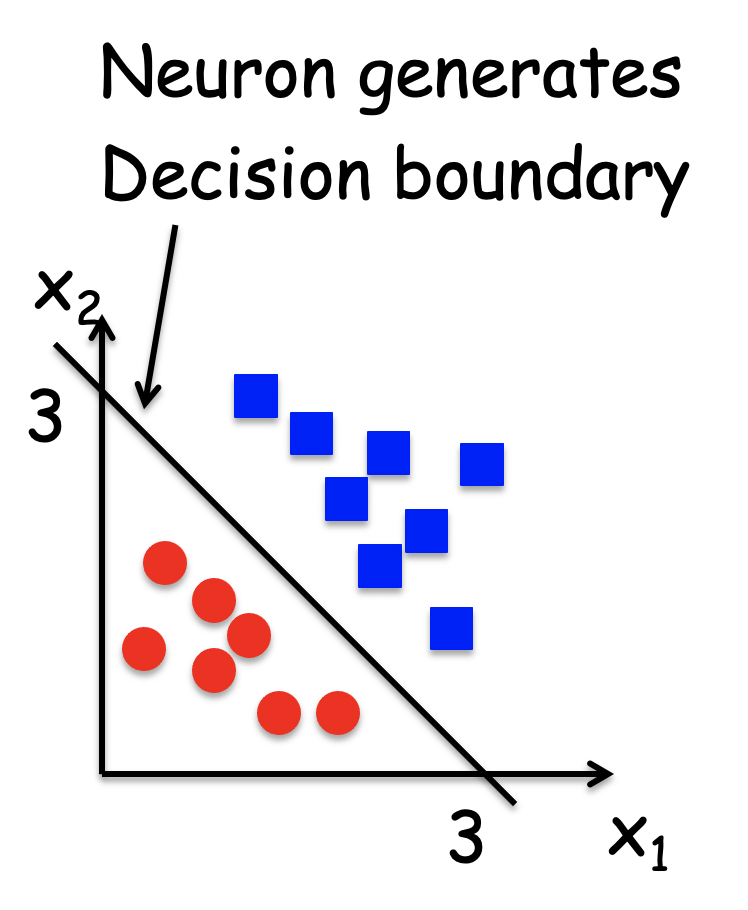 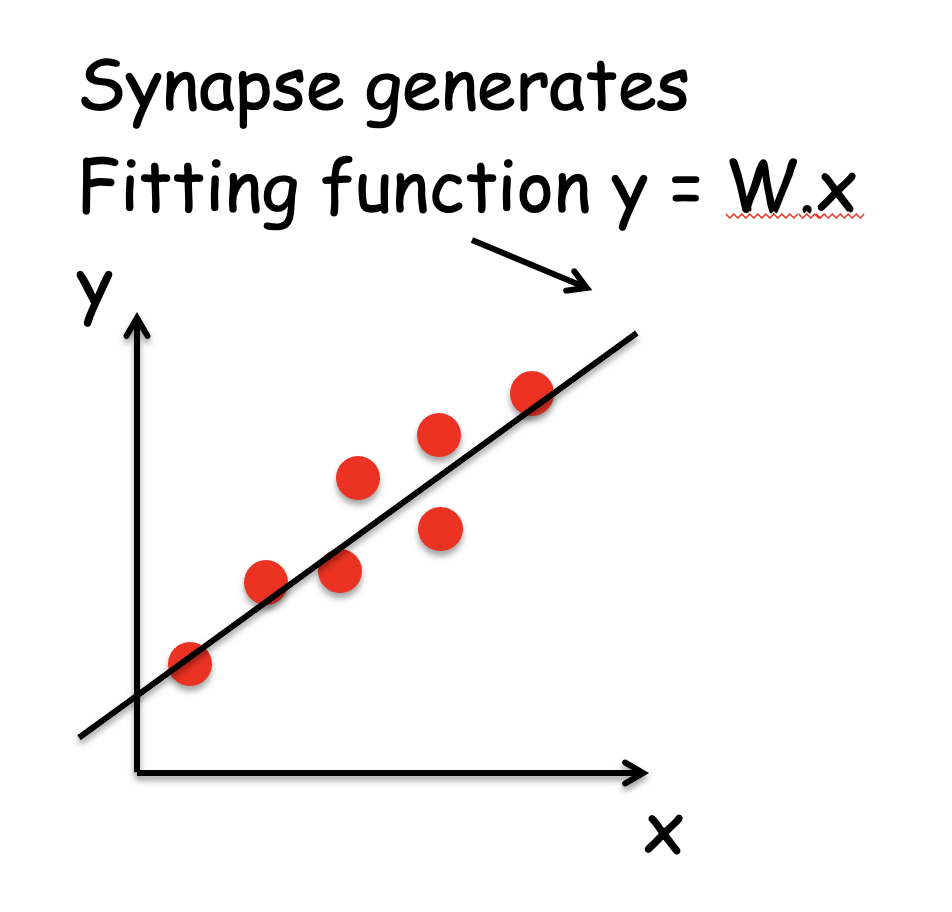 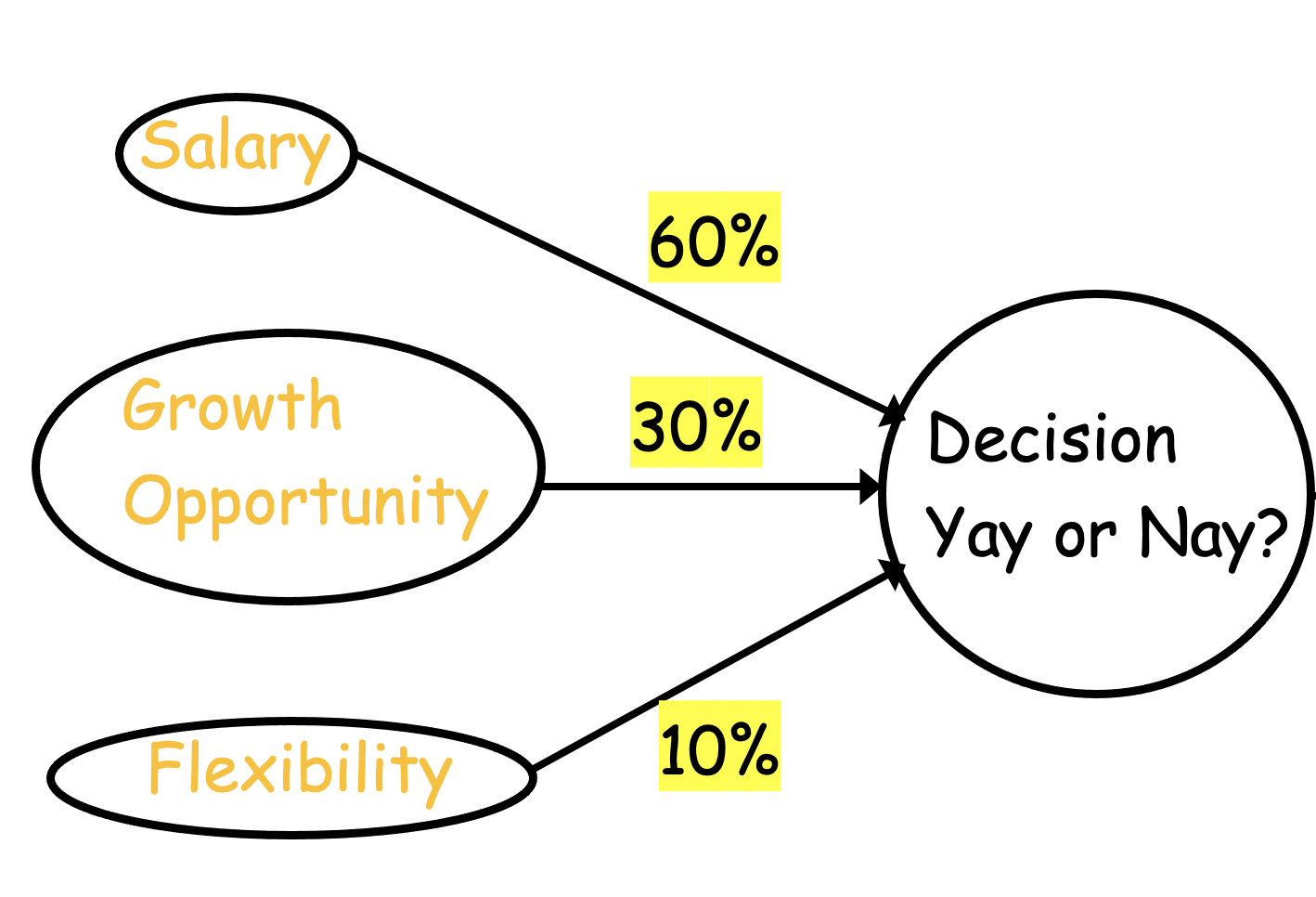 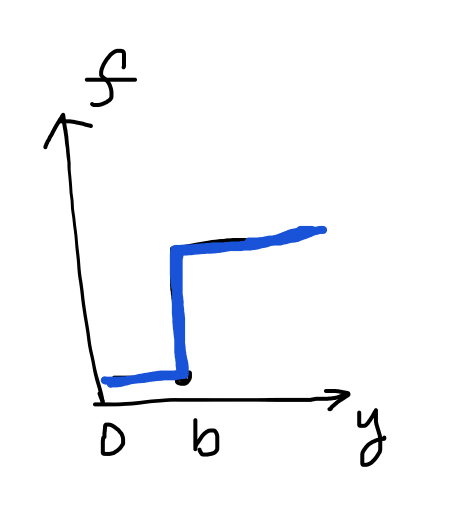 Threshold
Sum
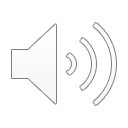 Silicon Brain
Encode info in binary (BITs):

      18
11011       27
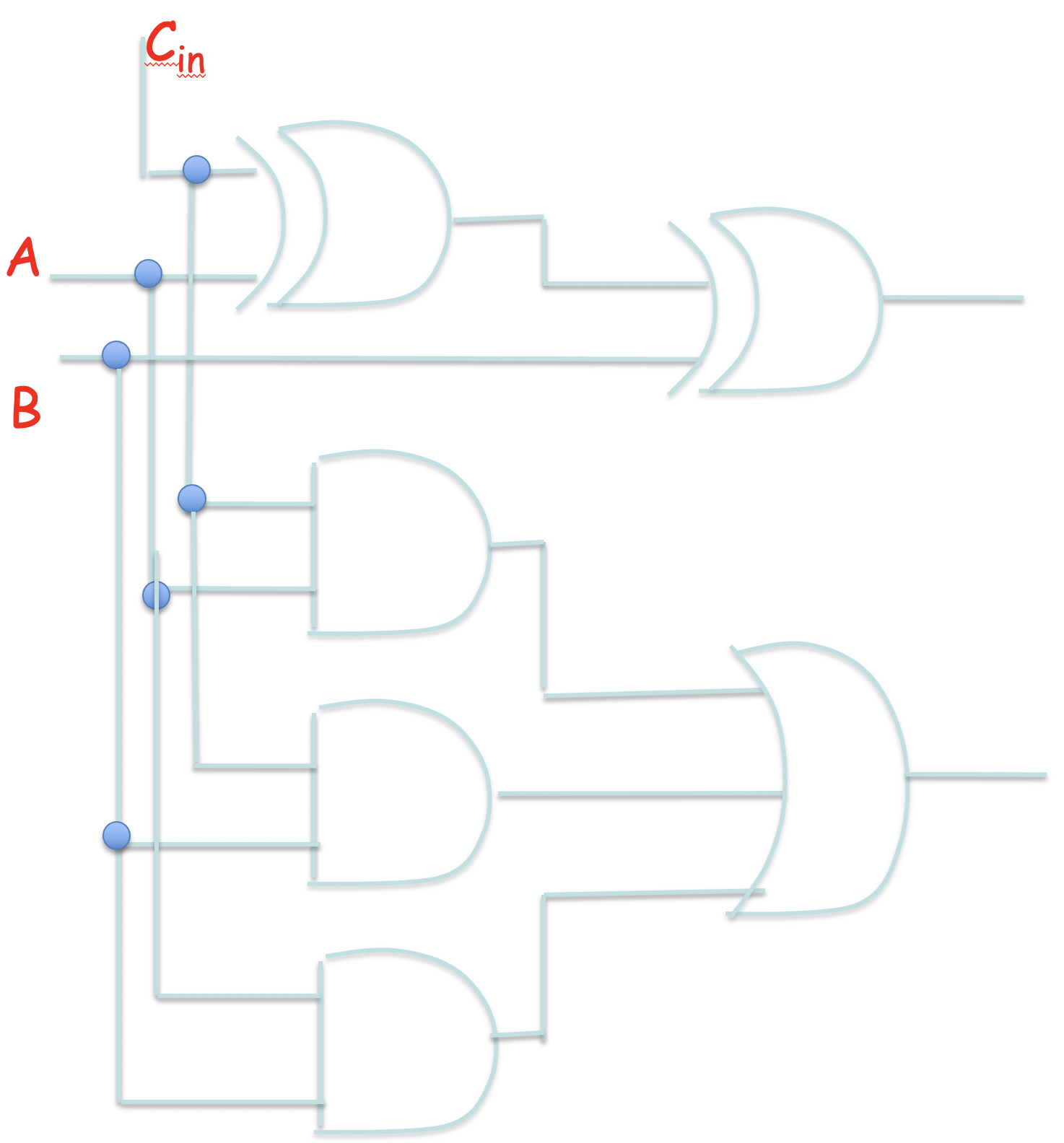 We can store 0’s and 1’s as data strings

Logic gates map binary strings between 
    input and output

	AND, XOR: (2 bits  1 bit)
	FA: (32+32  33)
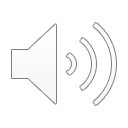 5
Silicon Brain
Manipulating these cost energy. How much? Energy loss related with information loss
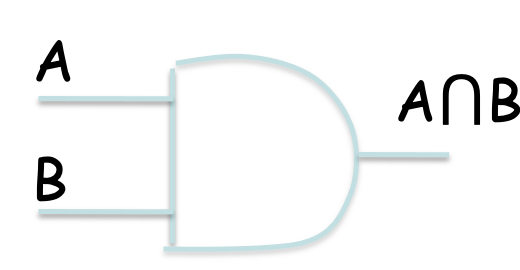 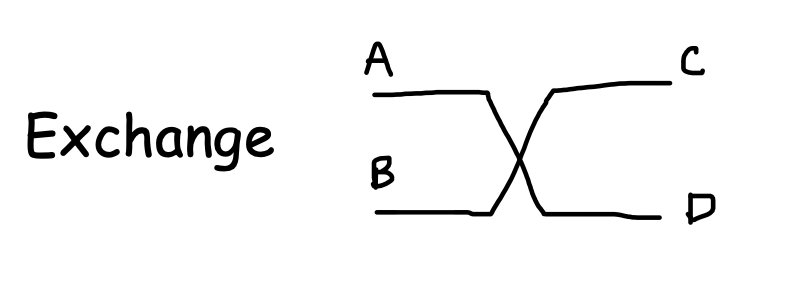 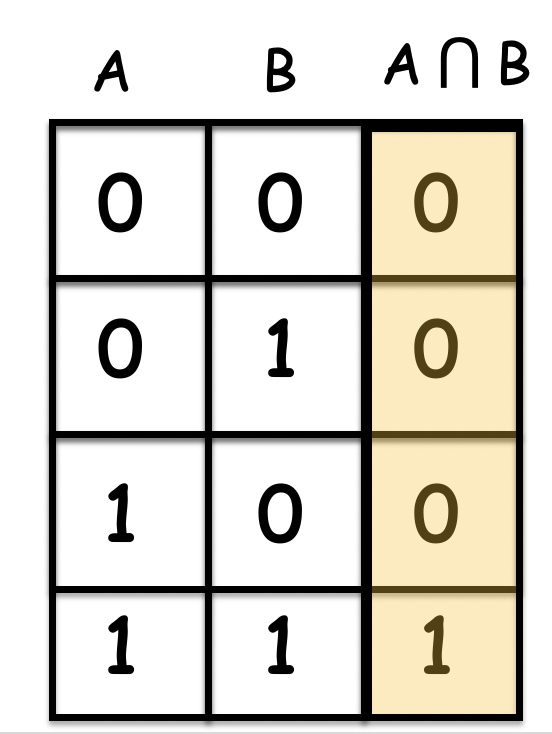 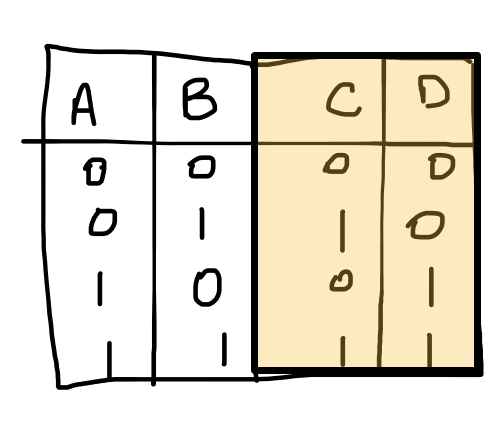 Reduction of entropy consumes energy – Lec 4.
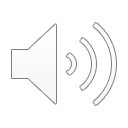 6
Silicon Brain
Encode info in binary (BITs):
1 1 0 1 1
1 0 0 1 0
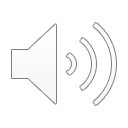 7
Silicon Brain
Instead of mechanical switches, it’s electrical
1 0 0 1 0
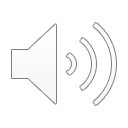 8
Silicon Brain
I
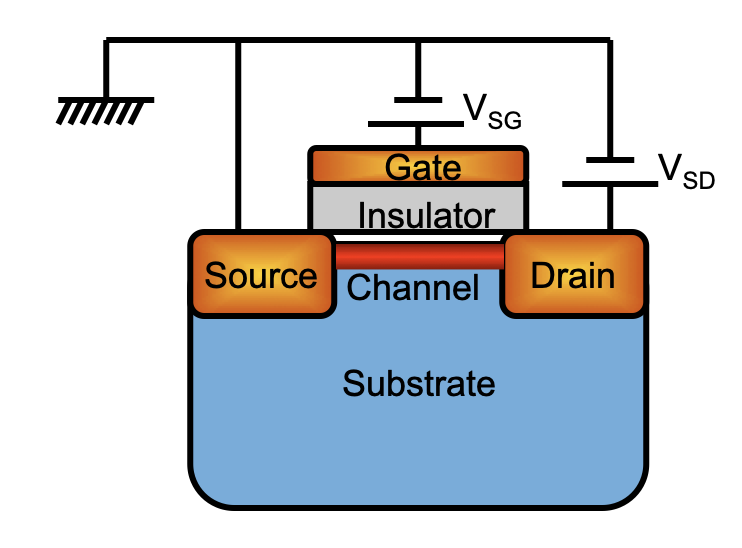 ON  “1”
VSD
Signs flip between PMOS and NMOS
OFF “0”
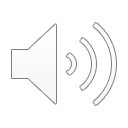 9
3A. Intro to CMOS
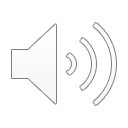 Basic NOT gate: an inverter
in
out
out
in
NOT
0
1
1
0
Do billions of this at
High speed (~GHz) 
Low power (~mW in IoT, W on cell phones/laptops)
Low dynamic error (~10-12)
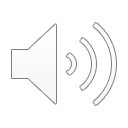 11
Electrical switching
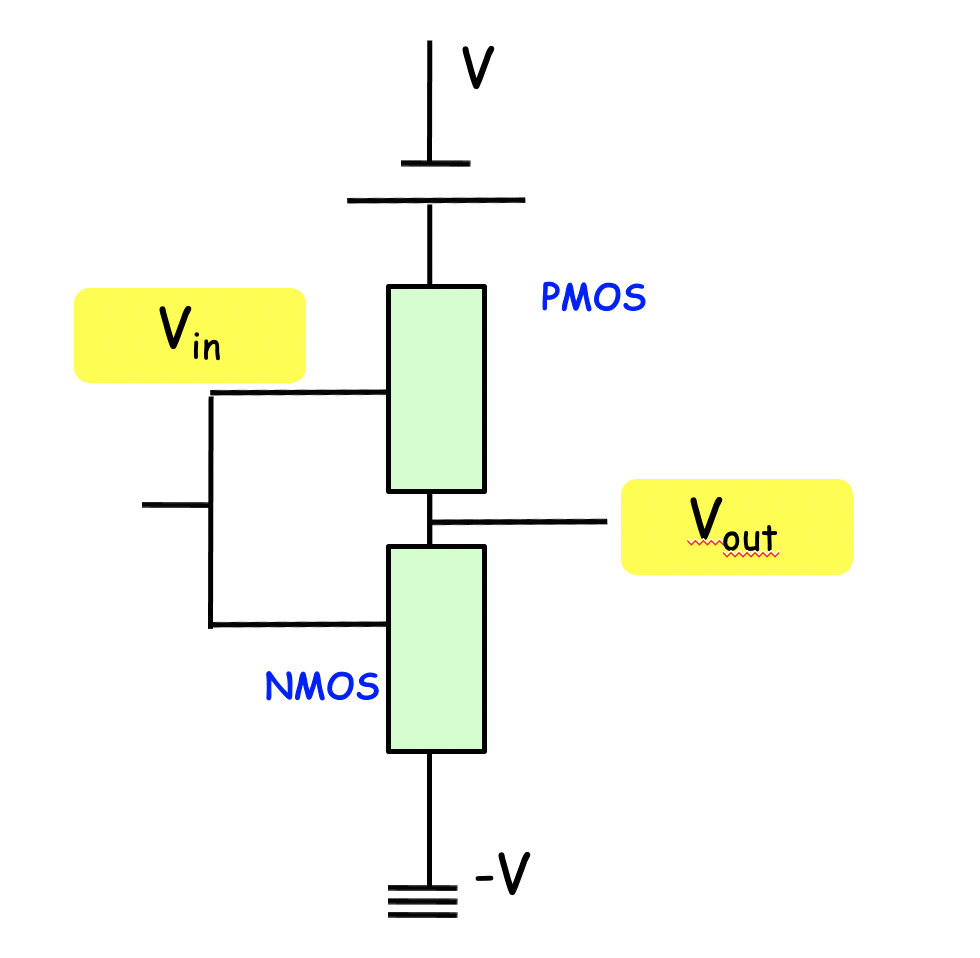 Vout = V
Vout = 0
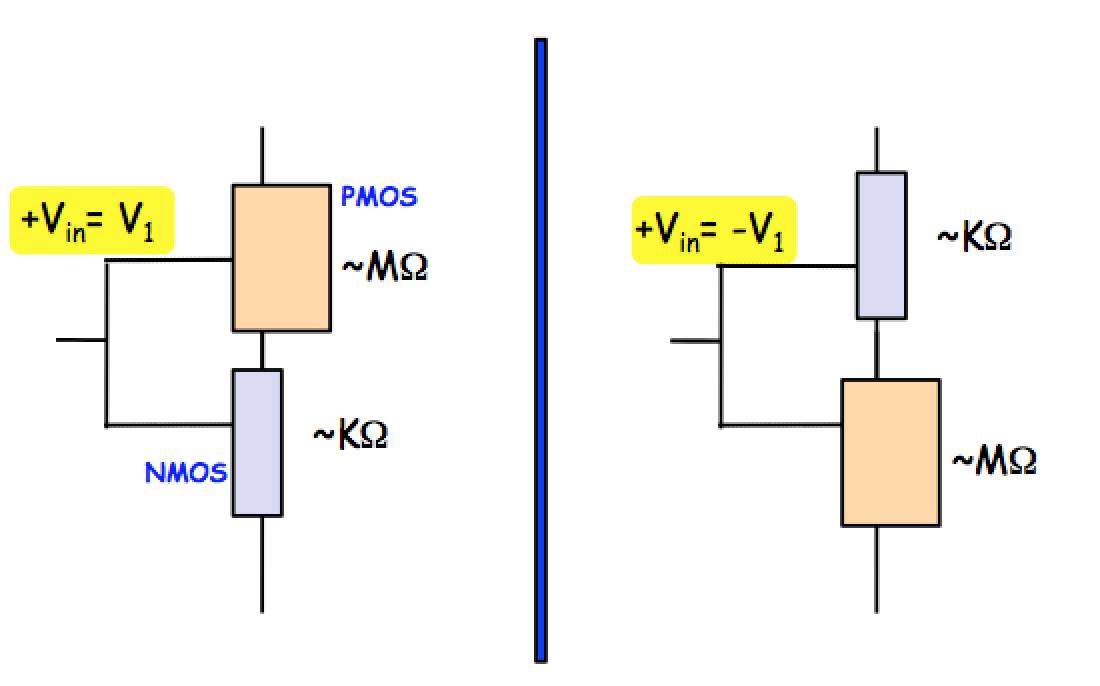 V
V
Positive input turns the lower limb (NMOS) on 
 Negative input turns the upper limb (PMOS) on  Inverter!!
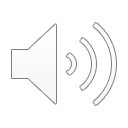 12
Complementary Metal Oxide Semiconductor (CMOS)
Difference is orders of magnitude !  
(resistivity of metals vs oxides ~10-6-1014 W–cm)

One is always off (static dissipation ideally ZERO)
Vout = V
Vout = 0
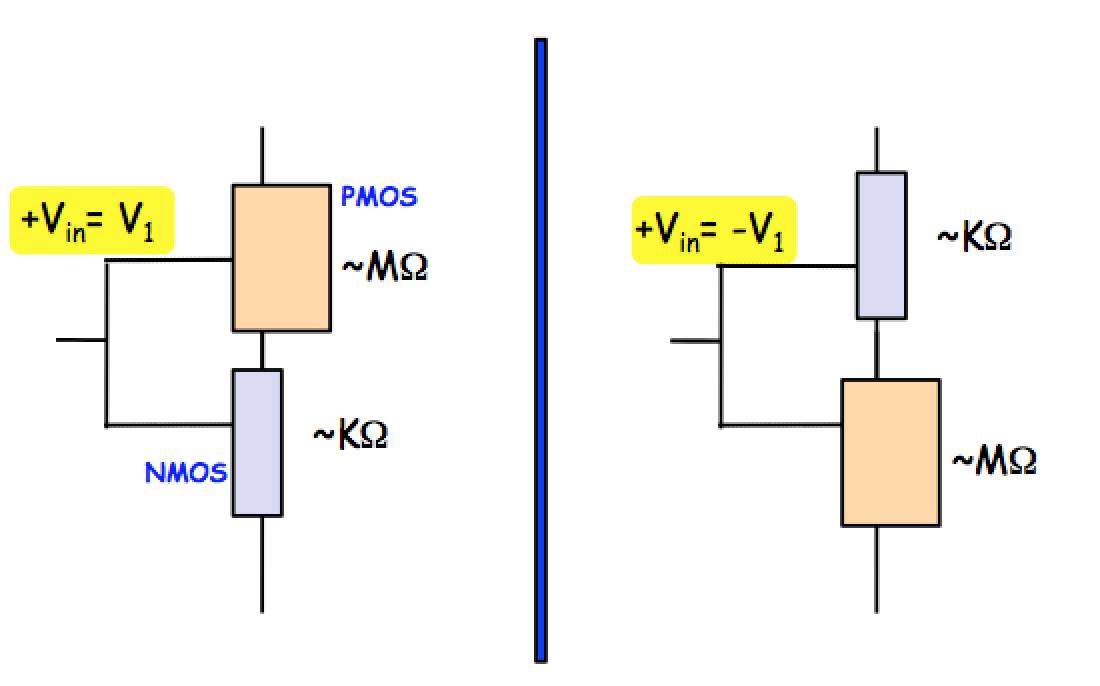 V
V
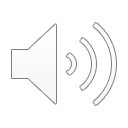 13